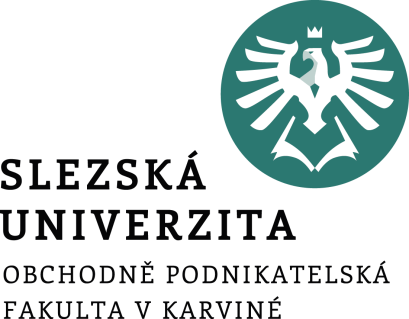 Úvod do inovací, podnikání
Katedra podnikové 
ekonomiky a managementu
Seminář 1
Inovační podnikání
Cíl semináře
Základní info k předmětu
Co skrývá pojem inovace
Hledání problémů, podnikatelských výzev
Osobní/vnitřní motivace
[Speaker Notes: csvukrs]
Co byste se chtěli v rámci tohoto předmětu naučit?
[Speaker Notes: Položit otázku a čekat. Klidně 5 min i když někdo nezačne mluvit. Mělo by se to trochu rozjet. Všechny postřehy zapisovat na tabuli. Pak k tomu menší výklad
Práce s očekáváním. Zeptal se vás někdy někdo na tuto otázku na začátku semestru? A přitom je tak zřejmá. Na VŠ jste od toho abyste se učili a abyste se posunuli tak proč nad tím nepřemýšlíme?
Tento předmět se pokusíme vést trochu odlišně. Struktura je relativně standardní ale obsahově se to pokoušíme posunout]
Podmínky předmětu
Veškeré info v interaktivní osnově předmětu v 1. týdnu
Seminární práce – realizace podnikatelské inovace ve formě záměru, kompilace pracovních listů – termín 18.4. 23:55 – do odevzdávárny
Průběžná prezentace (Elevator Pitch) záměru – 6. týden (28.3.)
Zkouška formou testu s testovými a otevřenými otázkami
Dobrovolná aktivita – prezentace vybrané inovace na přednášce
[Speaker Notes: Nezaspěte začátek a věnujte se průběžně seminární práci. Budeme potřebovat připravenost aby práce v semináři měla smysl]
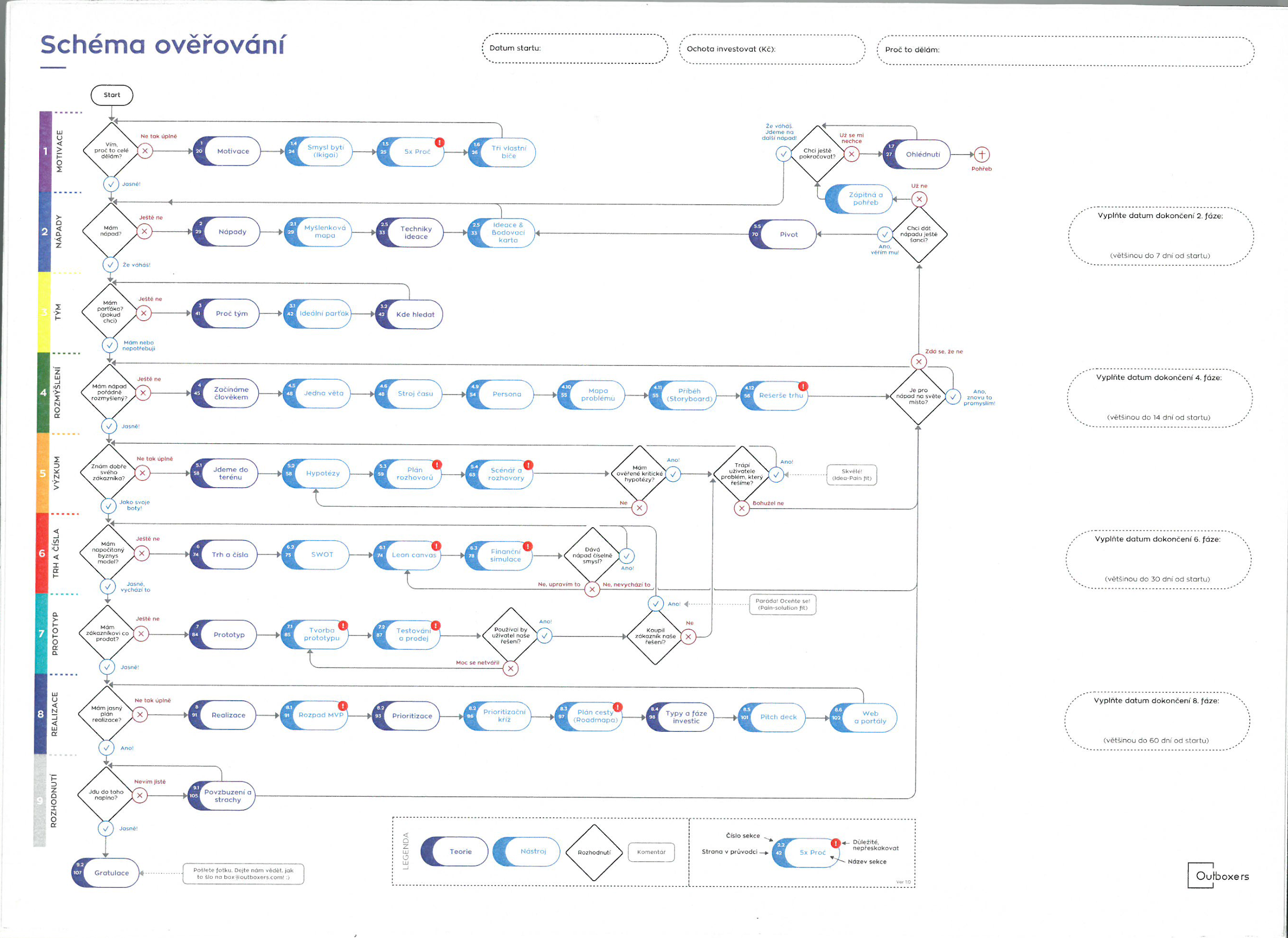 [Speaker Notes: Smyslem je vám představit smysluplnou metodiku na rozvoj nápadů – podnikatelských či zaměstnaneckých (intrapreneurship). Kvůli rozsahu nebude seminárka obsahovat vše ale jen vybrané části, ale k dispozici máte vše včetně kuchařky kterou doporučujeme nastudovat protože je velmi zajímavá.
Metodika je od firmy Outboxers která se věnuje budování inovací pro externí firmy. (startup studio)]
Mobil
Dům
Kočka
Inovace
[Speaker Notes: Klasická skica cvičení: máte 10 sek na nakreslení dům, mobil, kočka a poslední inovace na to je 30 sec. Pak debata co nakreslili pod pojem inovace]
Inovace
Invence – myšlenka, nápad

Inovace – přerod/aplikace invence do reálného tržního/firemního prostředí 

Zákazník je středobodem – on rozhoduje, jestli se jedná o inovaci – musí přinášet hodnotu
Proč firmy neuspějí!
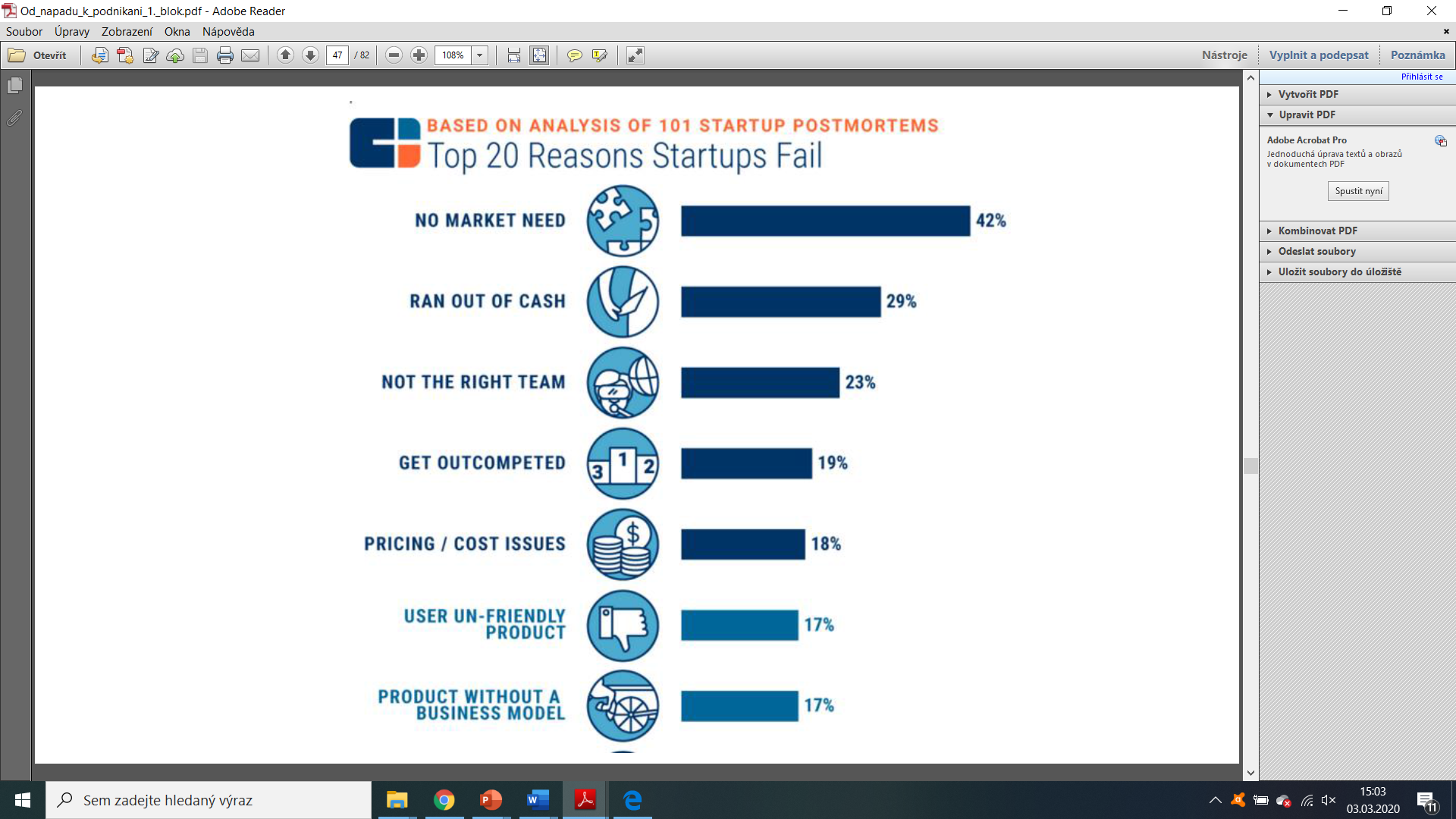 [Speaker Notes: Největší problém nejen ve světě klasického podnikání ale také inovací je přílišný focus na řešení a zapomíná se na zákazníka, jeho potřeby a problémy. Proto musíme začít u nich. Příští seminář a i první část seminárky bude čistě o zákaznících a jejich problémech, které přetavíme do výzvy na kterou budeme vymýšlet inovativní řešení. Takže nechci vidět že někdo přejde rovnou k řešení a tuto část přeskočí. Musíme se snažit i když nás to k tomu bude táhnout tak vydržet a tento proces dodržovat.]
Lean Startup!
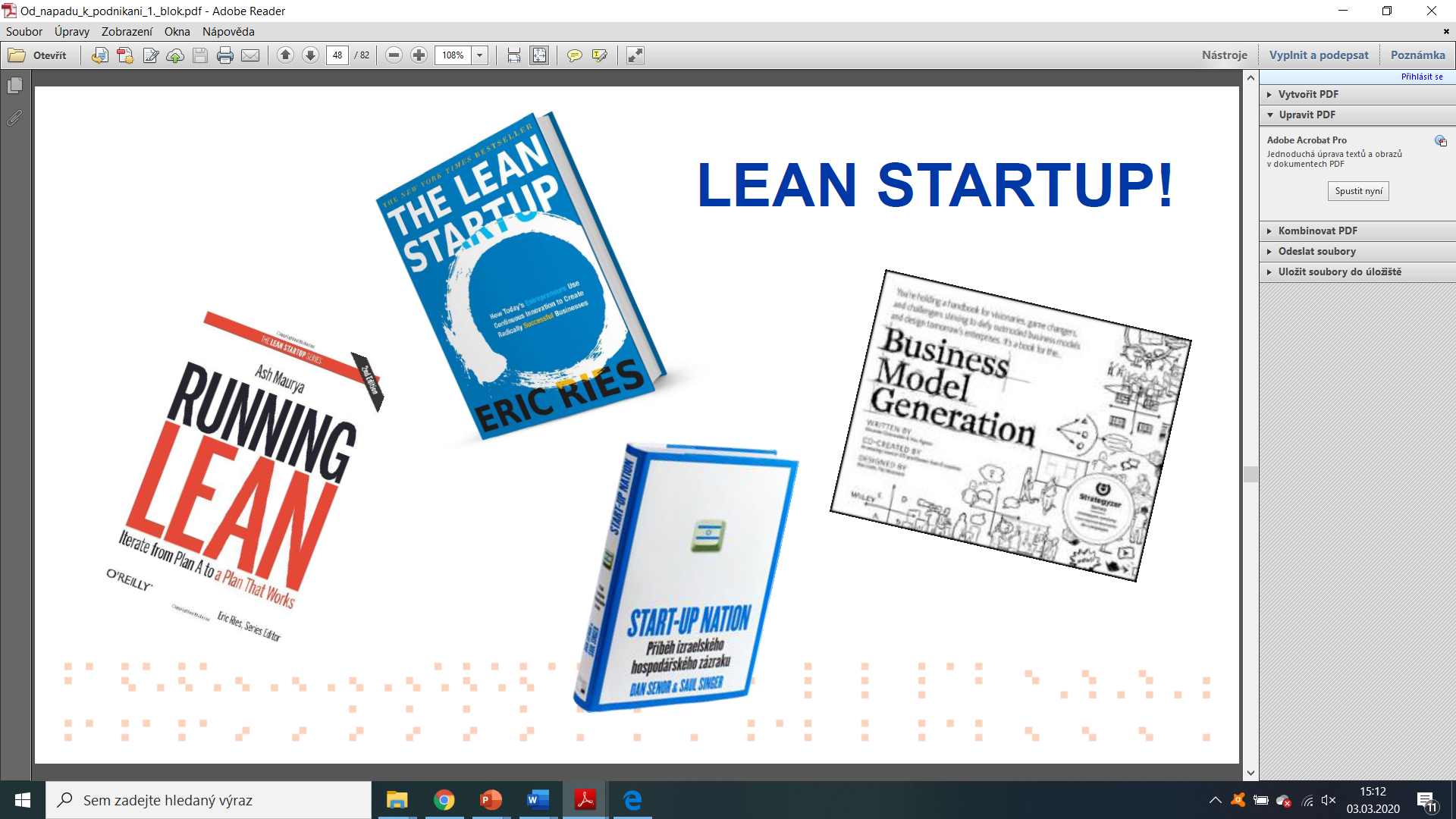 [Speaker Notes: Samozřejmě to vychází ze současného stavu – štíhl přístup k podnikání který je přesně o tom]
Jak hledat problémy/výzvy?
Dívejte se kolem sebe, co lidi trápí, co je štve
Jaké jsou trhy, kterým se nedostává dostatečná péče?
Jaké trhy jsou zastaralé?
Dobré servery na inspiraci a hledání:
Producthunt.com
Reddit.com
Kickstarter.com - https://www.kickstarter.com/projects/193289139/lasttissuetm-the-reusable-tissue-pack?ref=section-design-tech-explore-module-product-design
[Speaker Notes: Do příště popřemýšlejte, jaký problém/výzvu byste chtěli řešit. Dívejte se na to zákaznickou perspektivou. Např. trápí mne nakládání s odpadky. Plýtvání jídla. Trápí mne špatně organizovaná městská doprava. Vadí mi smrad ve vlaku. Atd…Je ok šance že to netrápí jen vás. Příště se na to zaměříme.]
Sledujte technologické trendy!
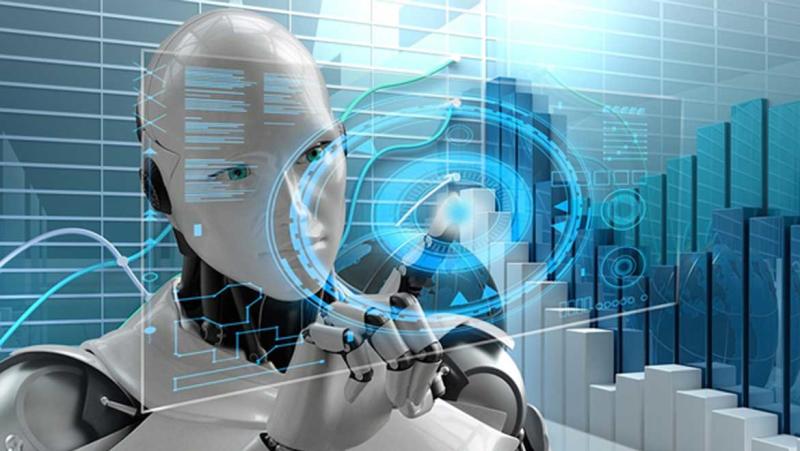 [Speaker Notes: O tom bude 2 přednáška a další seminář nemusíme se zde zdržovat]
Sledujte demografické trendy!
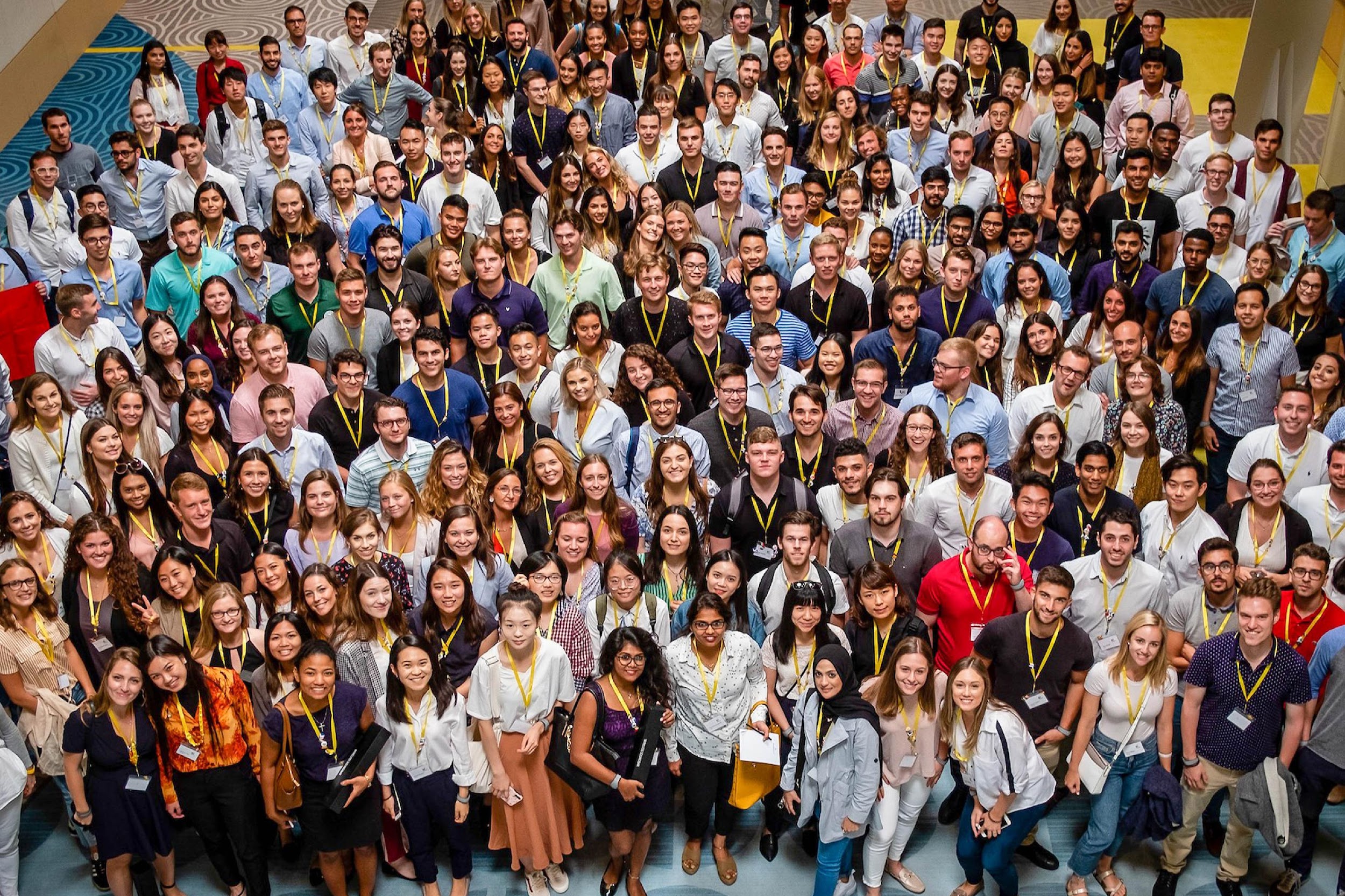 [Speaker Notes: O tom bude 2 přednáška a další seminář nemusíme se zde zdržovat]
Hledání problému
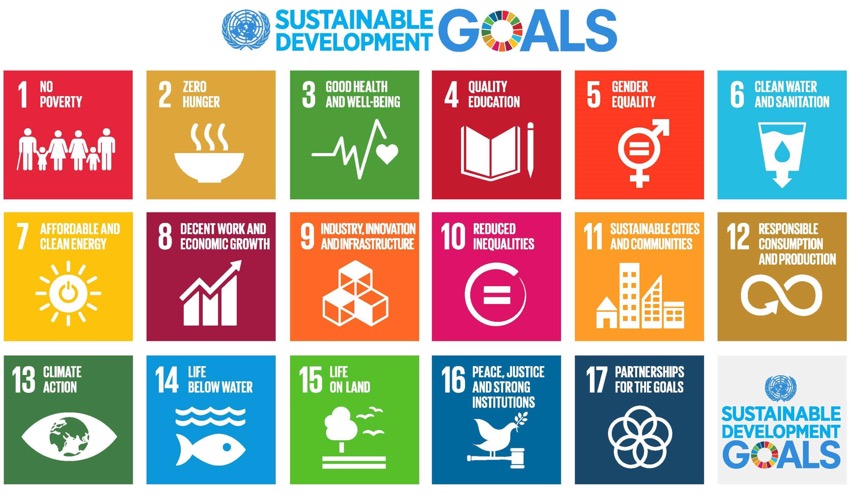 [Speaker Notes: csvukrs]
Co je ale ta nejdůležitější část celého podnikání, na kterou se často zapomíná?
[Speaker Notes: csvukrs]
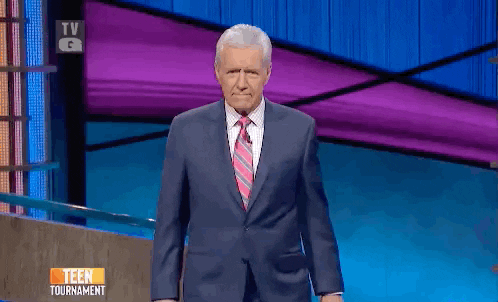 [Speaker Notes: csvukrs]
Co potřebujeme, abychom byli štastní
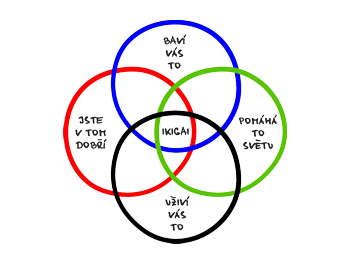 [Speaker Notes: Součástí seminárky – každý z týmu musí zpracovat]
Jak poznat co mi jde, v čem mám potenciál?
Snadno se to učím
Když to dělám ztrácím pojem o čase
Přitahuje to moji pozornost přirozeně, dělám to i ve volném čase
Baví vás to, těšíte se na to
[Speaker Notes: csvukrs]
Děkuji za pozornost!
[Speaker Notes: csvukrs]